South Yorkshire Innovation Programme
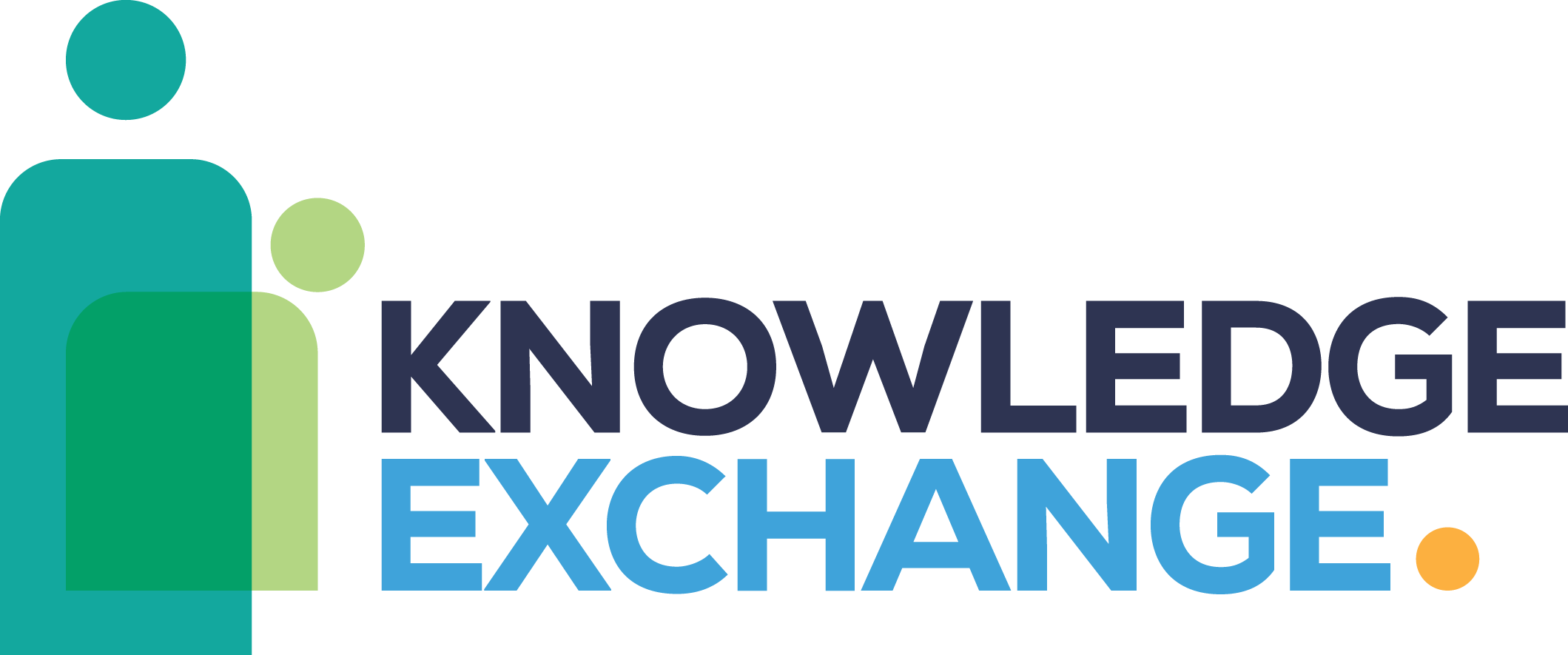 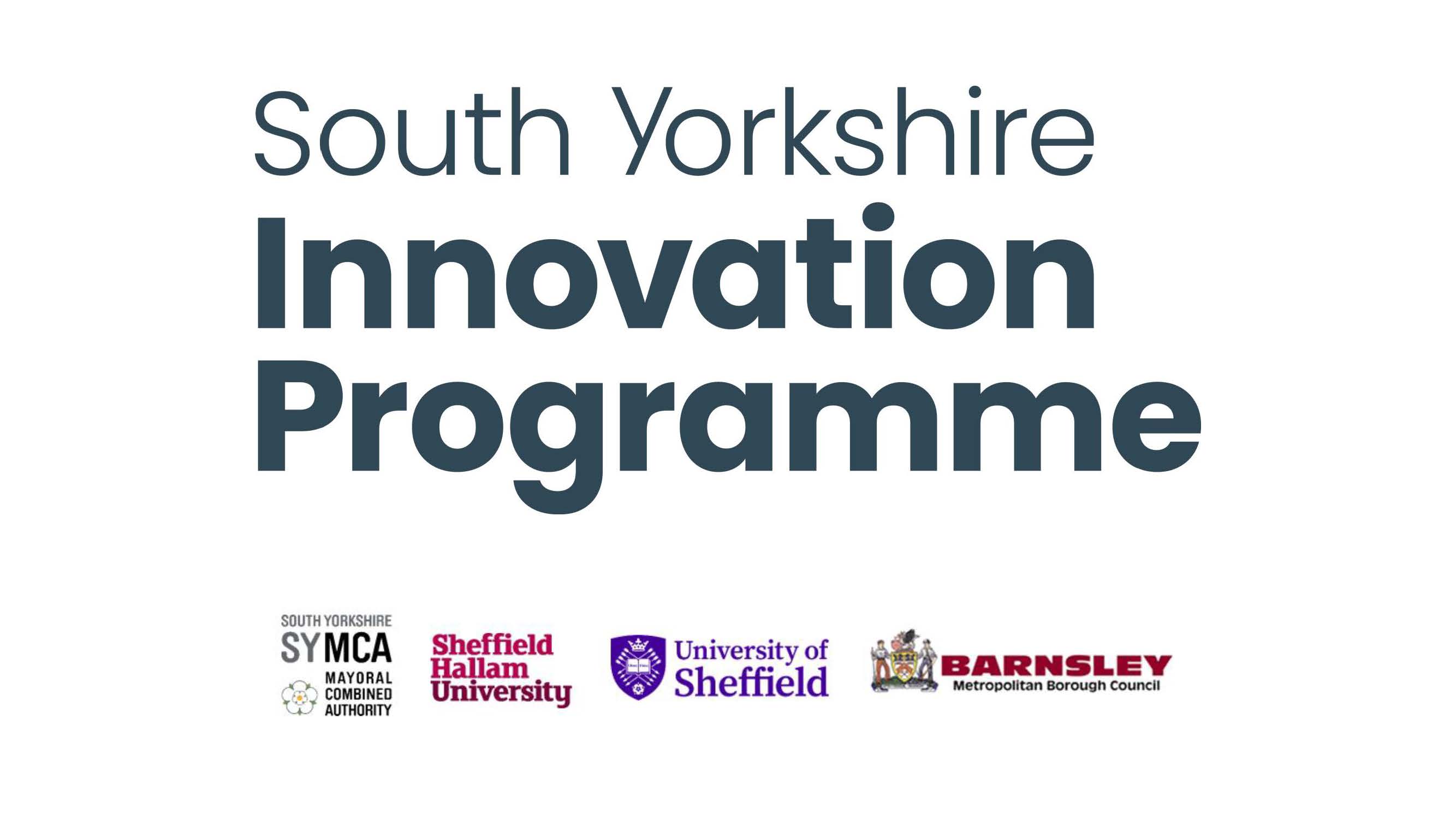 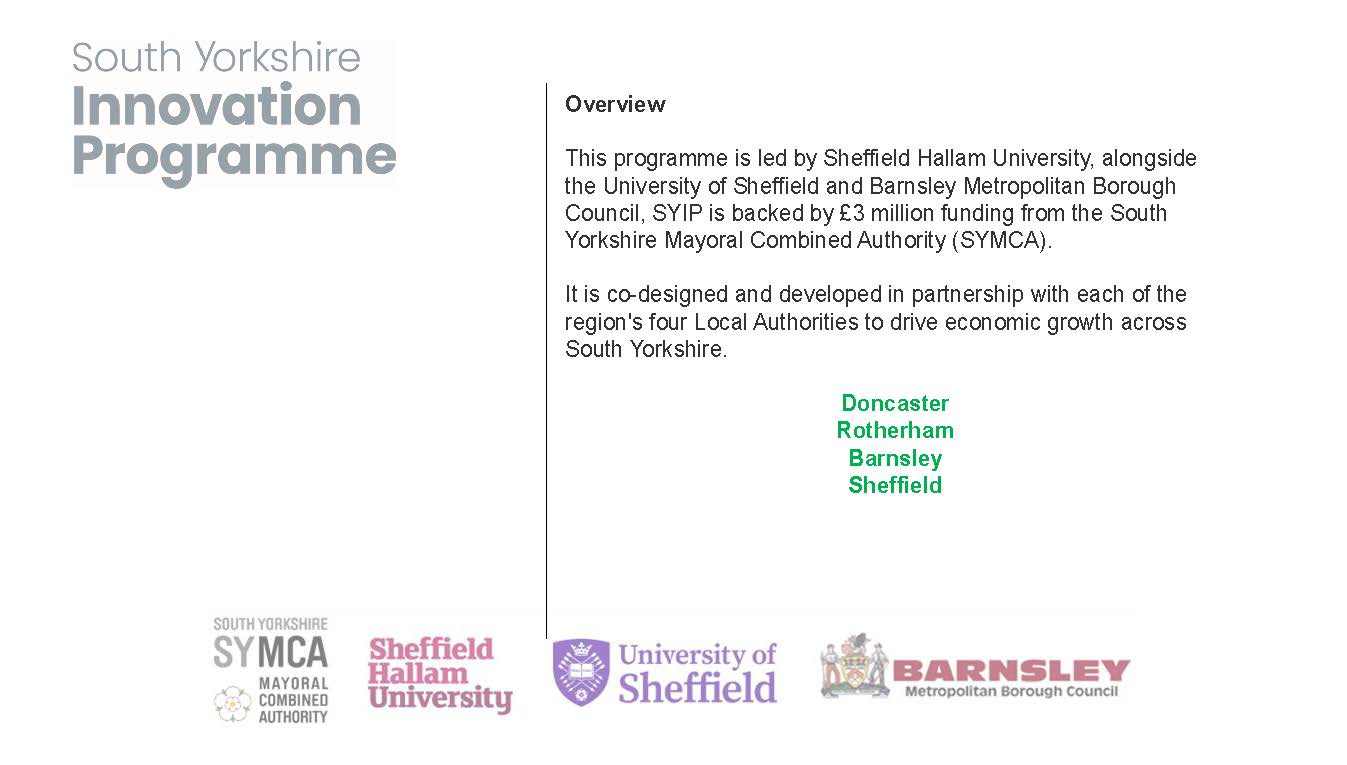 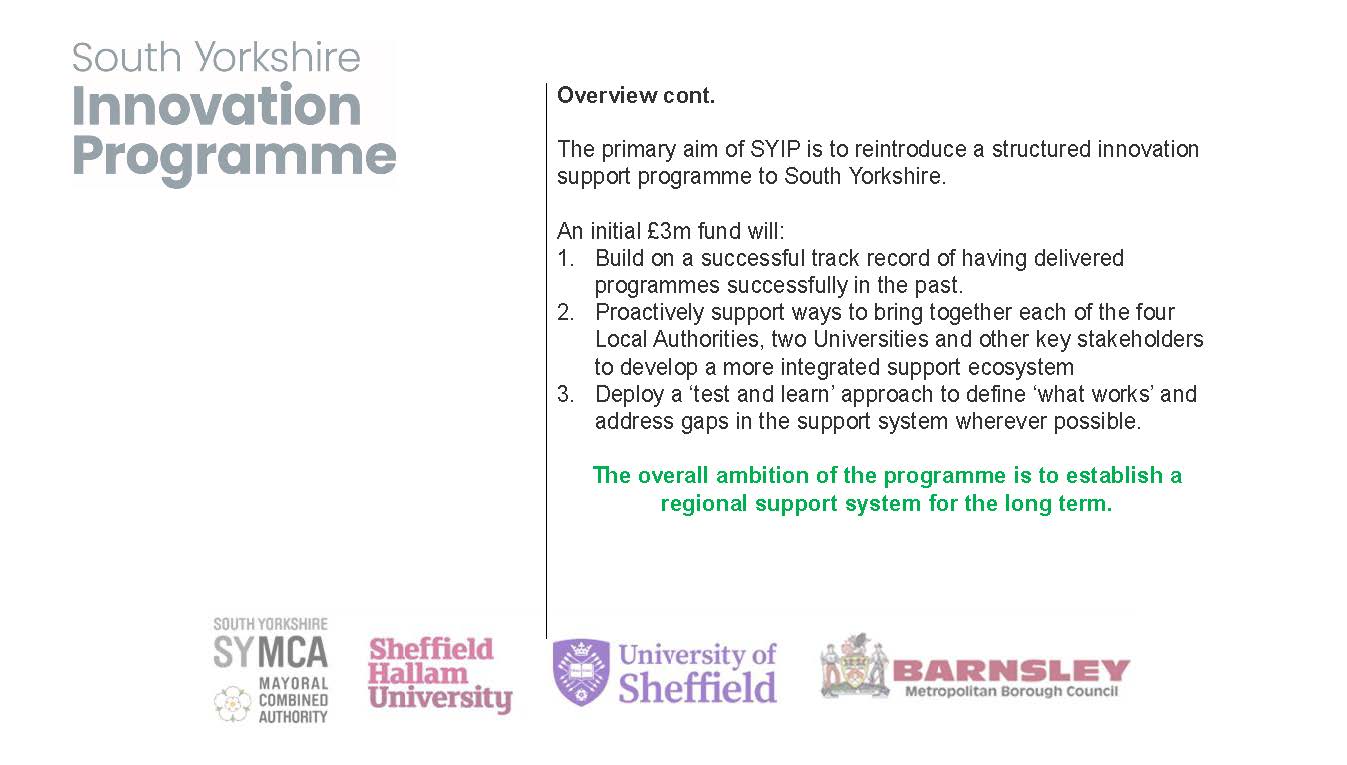 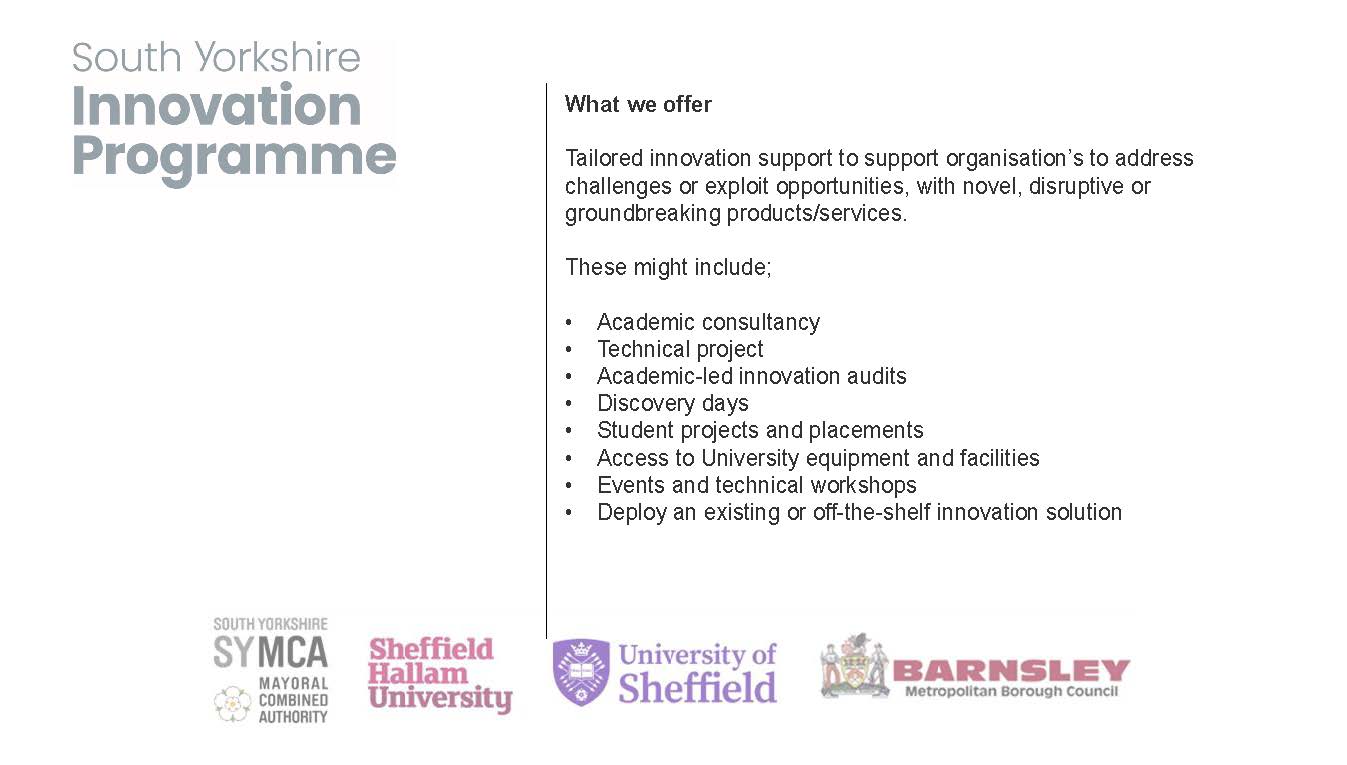 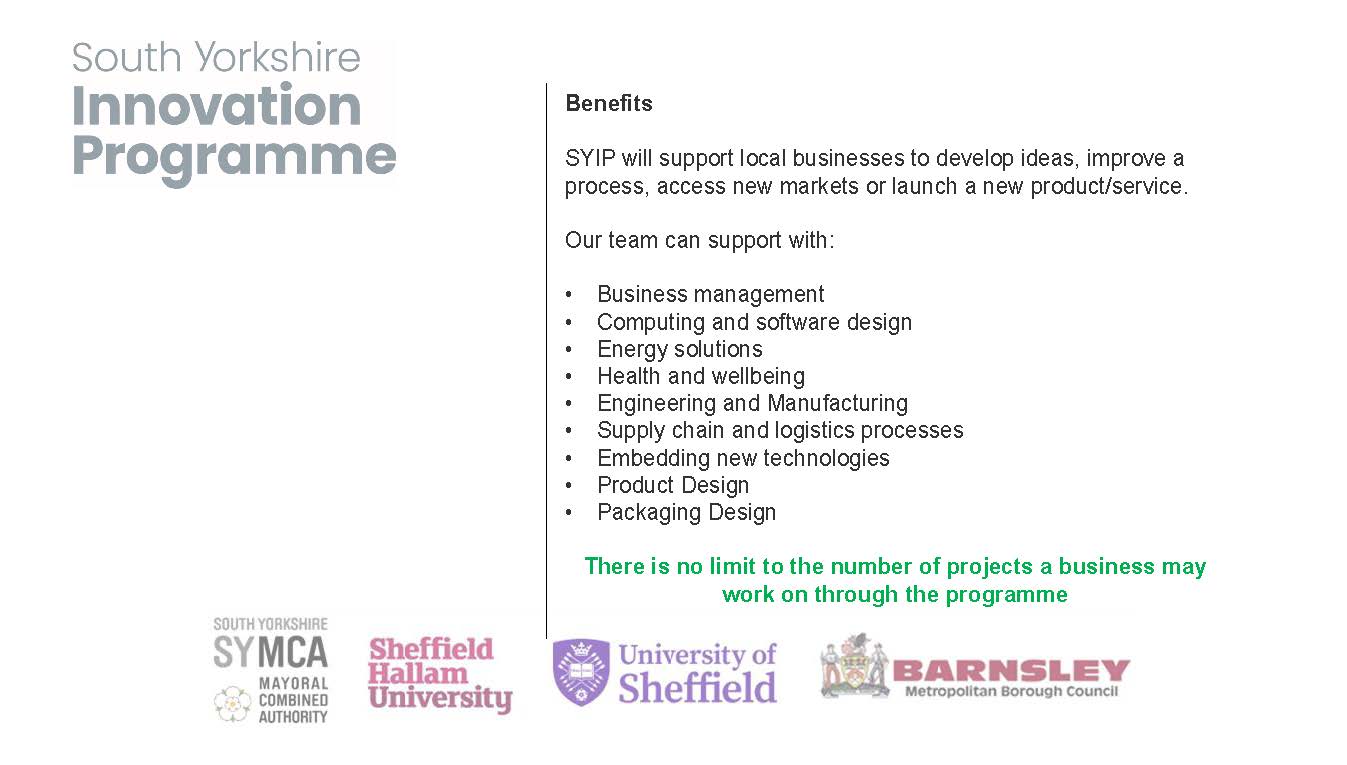 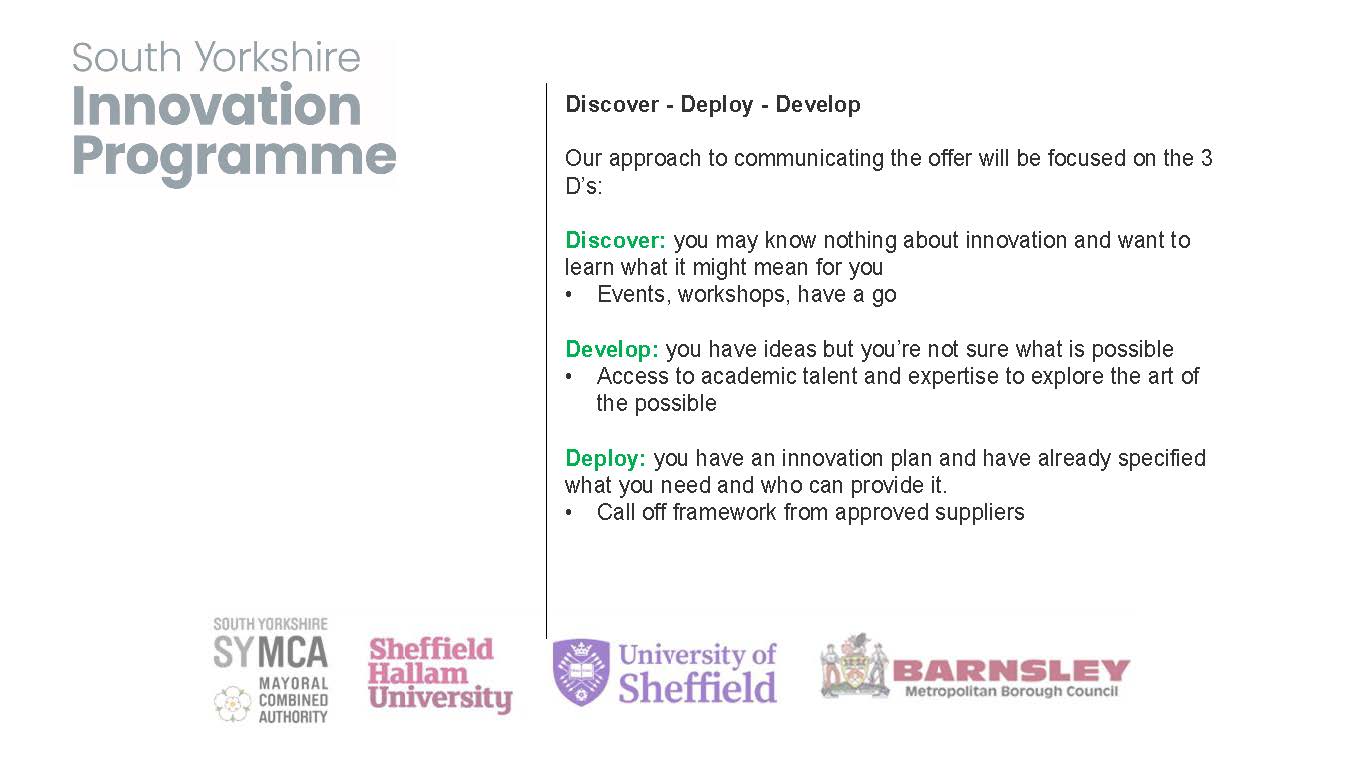 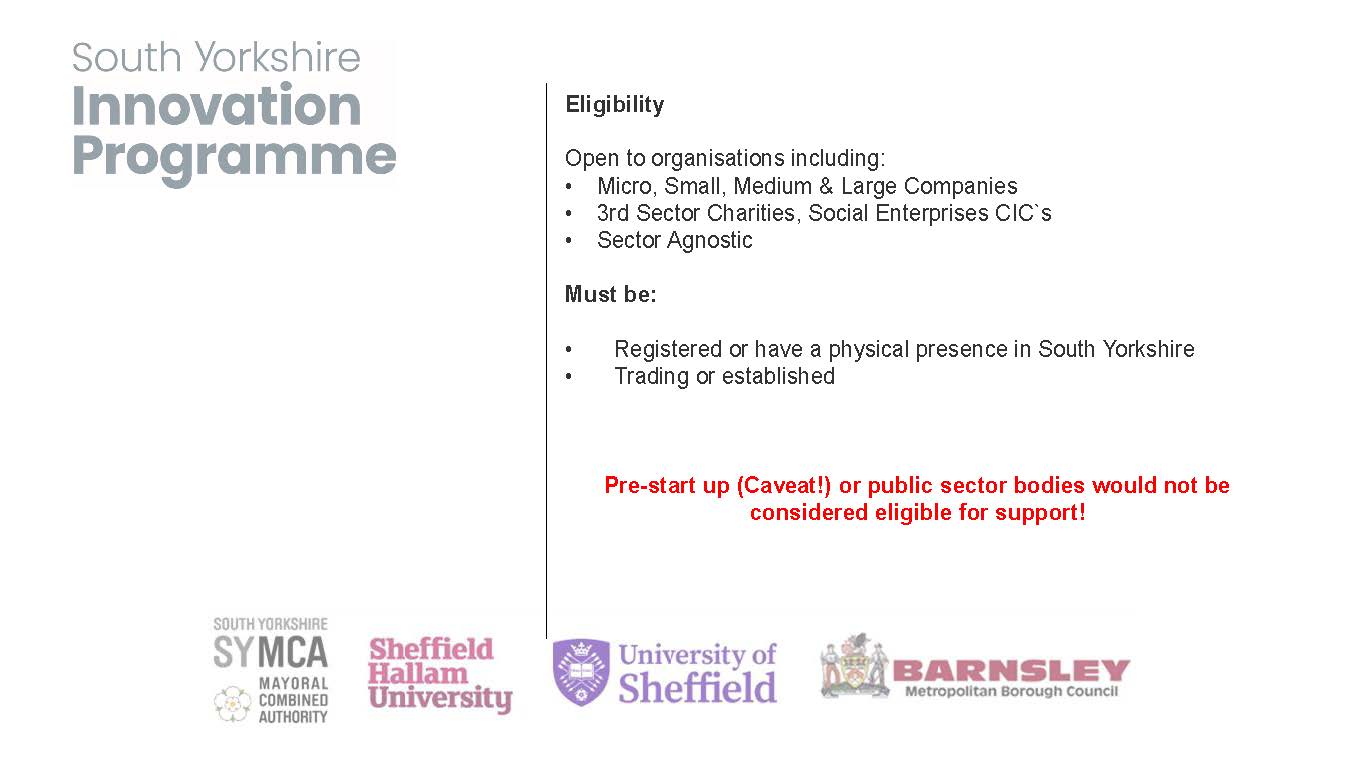 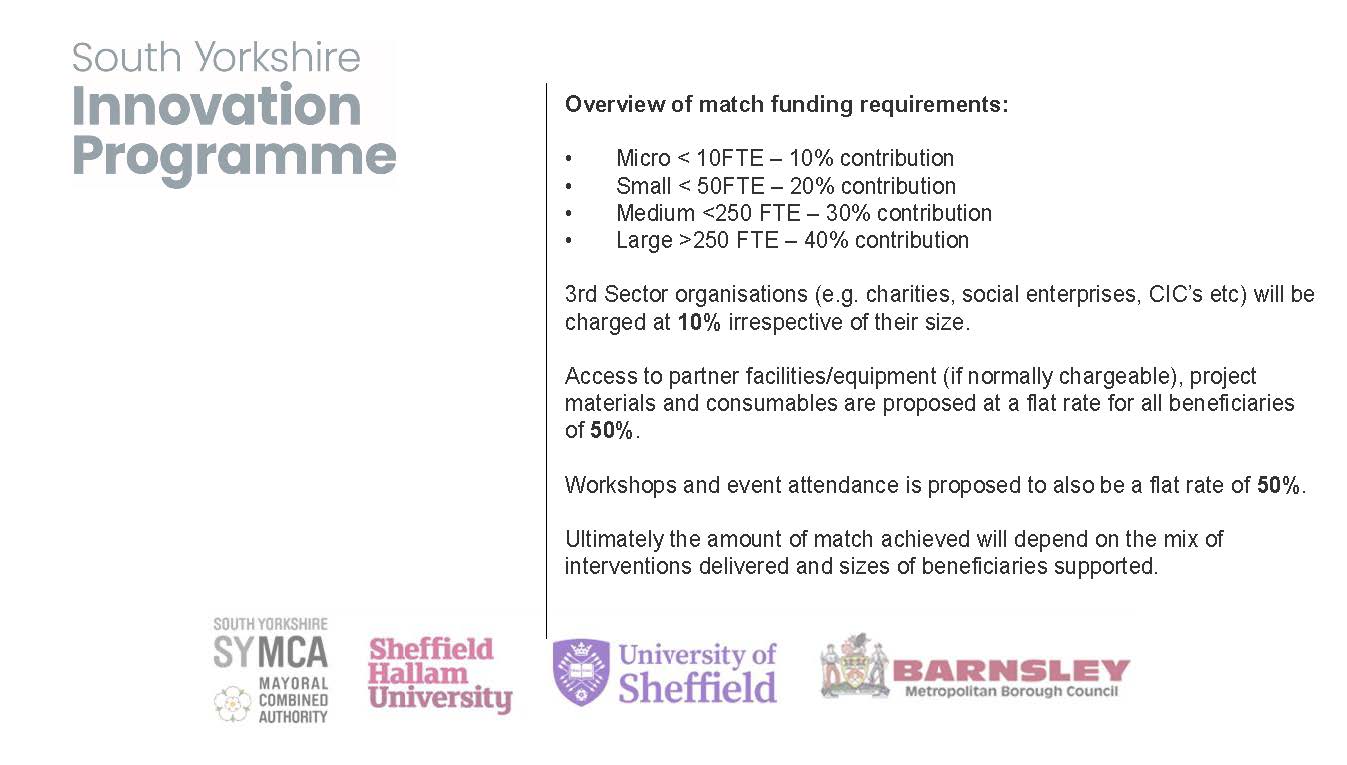 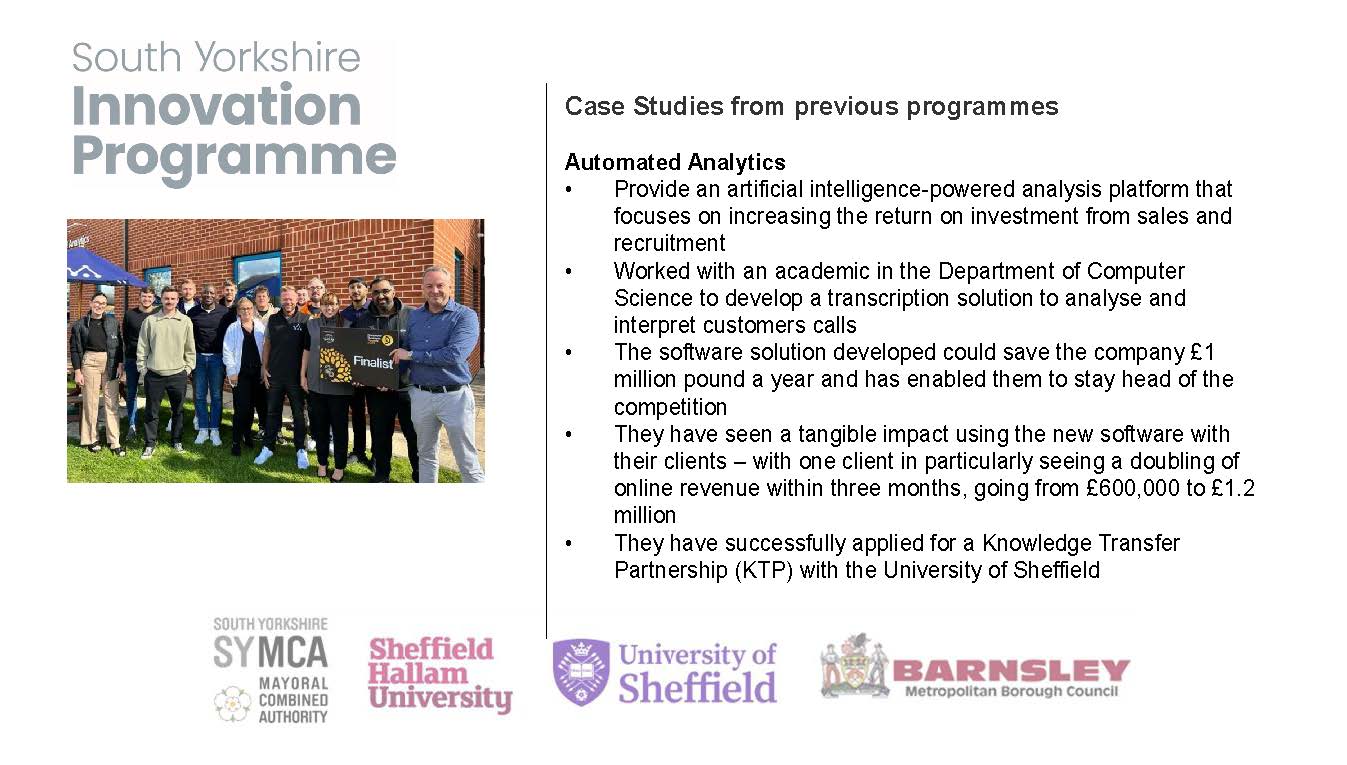 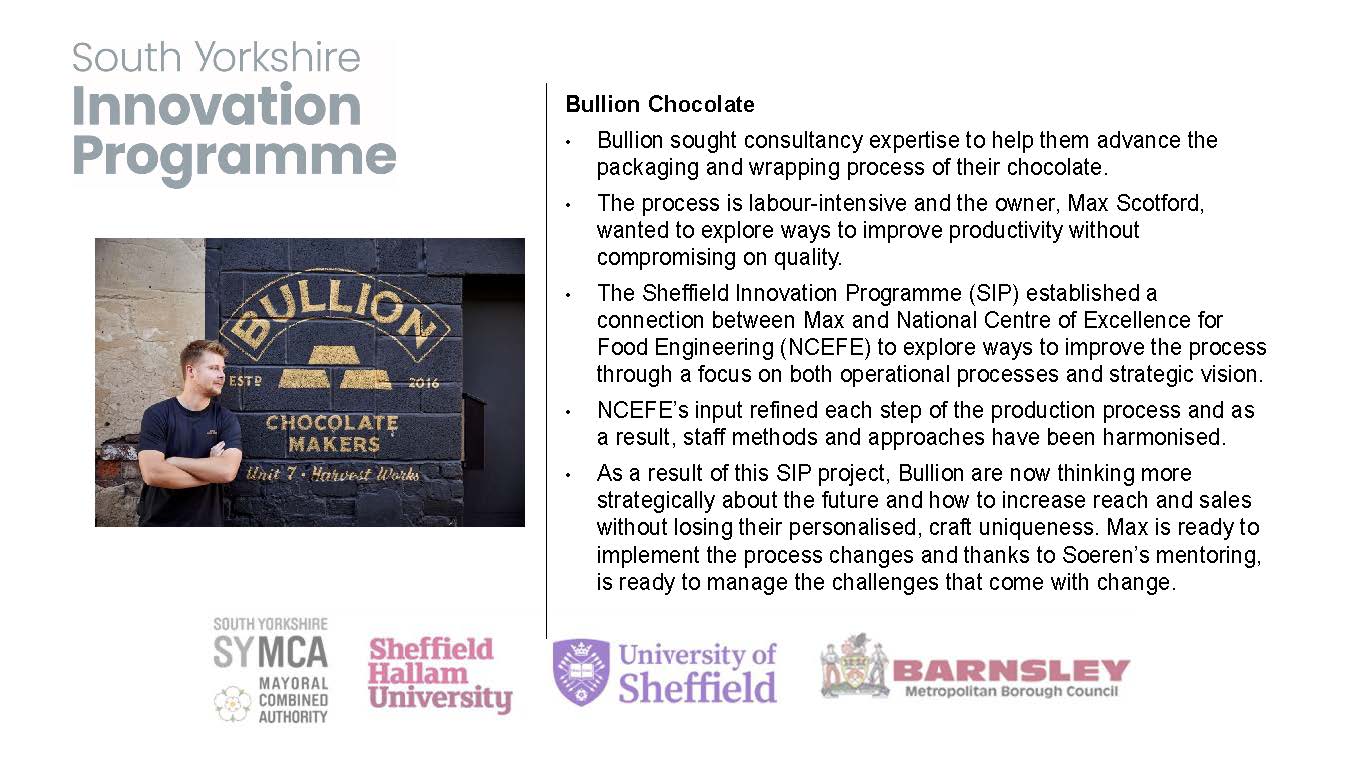 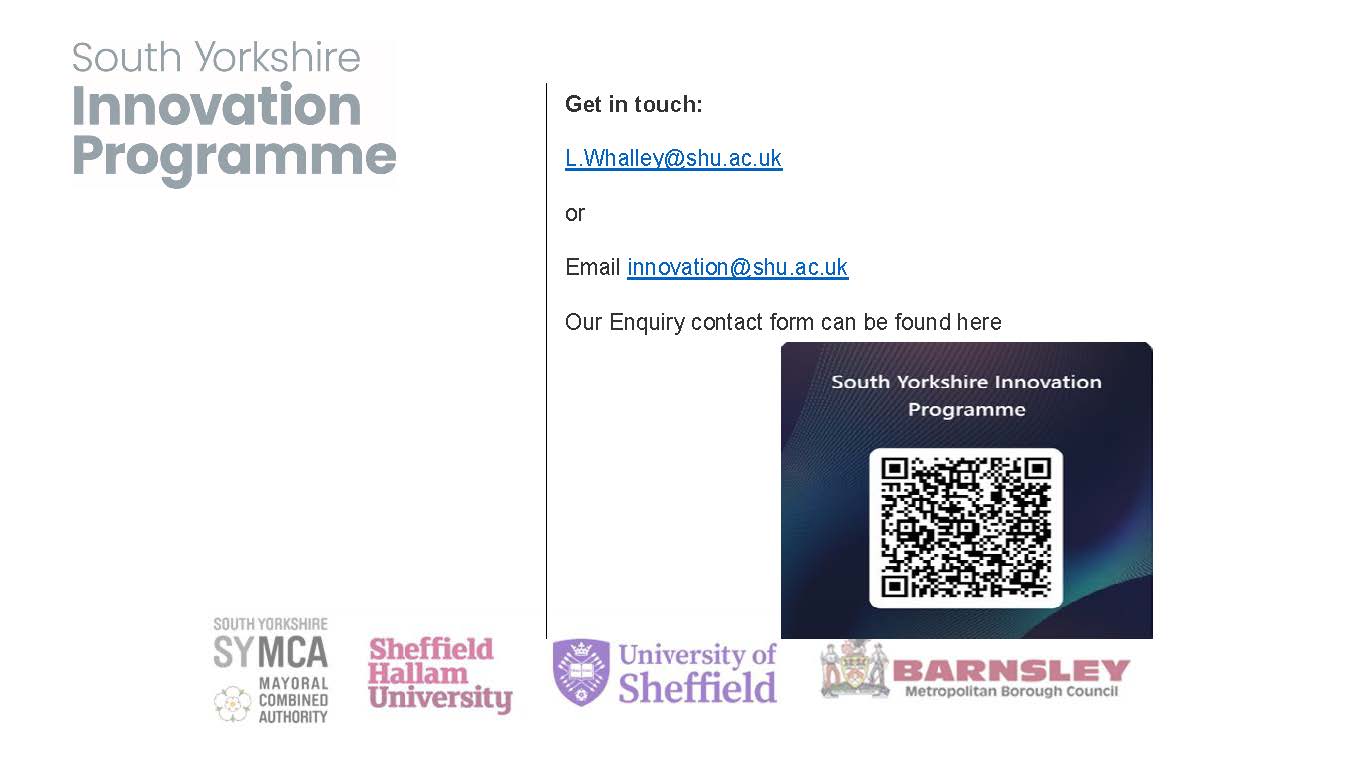